MOLTENO5 OTTOBRE 2021(secondaria I grado)
rita bartolini
1
PEI - DISCIPLINE
L’approccio alle discipline


“Indicazioni Nazionali” = nella scuola secondaria di primo grado si realizza l’accesso alle discipline come punti di vista sulla realtà e come modalità di conoscenza, interpretazione e rappresentazione del mondo (…). Le discipline non vanno presentate come territori da proteggere definendo confini rigidi, ma come chiavi interpretative disponibili ad ogni possibile utilizzazione (…). Le competenze sviluppate nell’ambito delle singole discipline concorrono a loro volta alla promozione di competenze più ampie e trasversali, che rappresentano una condizione essenziale per la piena realizzazione personale e per la partecipazione attiva alla vita sociale, orientate ai valori della convivenza civile e del bene comune.”
rita bartolini
2
FINALITÀ: alfabetizzazione culturale e sociale, sviluppo della dimensione cognitiva, affettiva e relazionale, cittadinanza consapevole e responsabile

DOVE: ambiente di apprendimento, osservazione, analisi delle interazioni verbali e delle argomentazioni scritte, prove di verifica, compiti autentici, …
rita bartolini
3
DA DOVE SI PARTE
L’osservazione è il punto di partenza per progettare gli interventi educativi – didattici tenendo conto dell’interazione tra l’individuo e l’ambiente
rita bartolini
4
PERCHÉ PARTO DALL’OSSERVAZIONE?
Per osservare l’alunno nelle sue varie dimensioni
Per osservare il contesto andando ad individuare BARRIERE e FACILITATORI
COSA FACCIAMO?
Intervengo sull’alunno
Intervengo sul contesto
Intervengo sul percorso curricolare
rita bartolini
5
Quale domanda guida la mia/nostra osservazione?


Quanto della/delle difficoltà manifestata dall’allievo e da me/noi osservata fa riferimento a ciò che è descritto nel suo funzionamento rispetto alla letteratura specifica dell’autismo, disabilità intellettiva, disturbo del linguaggio, ADHD, difficoltà motorie, … e quanto invece deriva dal modo in cui i contesti sono organizzati e pre – disposti a interagire con le sue caratteristiche tipiche e atipiche (= eterogeneità) di questo funzionamento?
rita bartolini
6
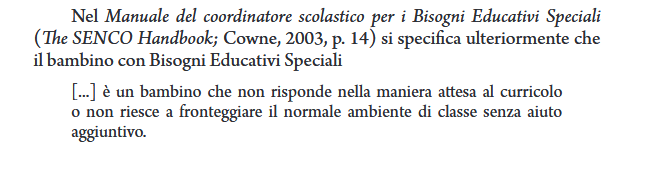 rita bartolini
7
Elementi desunti dal Profilo di Funzionamento o dalla Diagnosi Funzionale, se non disponibile


Ritardo mentale grave, malformazione cerebrale, ritardo del linguaggio, difficoltà nell’organizzazione spazio – temporale,  disturbo oppositivo provocatorio. 

Sono indicate tutte e quattro le dimensioni per le quali si definisce il PEI
es
rita bartolini
8
Osservazioni sull’alunno per progettare gli interventi di sostegno didattico mettendo in evidenza i punti di forza sui quali costruire gli interventi educativi e didattici. Si procede lavorando sulle 4 dimensioni:

Dimensione della relazione, dell’interazione e della socializzazione
Disponibile e attivo nel dialogo usando le due lingue di appartenenza: italiano e spagnolo. Interagisce con i compagni della classe e di altre classi. Le richieste sono soprattutto di tipo personale , non necessariamente adeguate al contesto scolastico. Fattori personali extrascolastici agiscono sull’emotività e rendono difficile la gestione in rapporto alle regole scolastiche.
b. (……)
c. (……)
Dimensione cognitiva, neuropsicologica e dell’apprendimento
Si è rilevato un miglioramento nel conservare sia a breve che a lungo termine i contenuti legati ai rinforzi positivi. Il canale visivo appare prevalente nelle discipline linguistiche. È molto interessato alla musica. Si  osserva la possibilità di espandere la comprensione dei fatti numerici.
es
Osserviamo e mettiamo in evidenza i punti di forza
rita bartolini
9
Osservazioni sul contesto scolastico con indicazioni delle barriere e dei facilitatori emerse dall’osservazione sistematica dell’alunno e della classe

BARRIERE
Contesto fisico
Spazi laboratoriali molto ampi
Assenza di regole negli ambienti promiscui 
Organizzazione sui quaderni dei compiti senza indicatori 

Contesto relazionale
Difficoltà di comunicazione con i docenti

Contesto organizzativo
Imprevisti legati all’assenza di figure di riferimento
Cambi improvvisi di ambienti di lavoro
es
Osserviamo il contesto e mettiamo in evidenza le BARRIERE
rita bartolini
10
Osservazioni sul contesto scolastico con indicazioni delle barriere e dei facilitatori emerse dall’osservazione sistematica dell’alunno e della classe

FACILITATORI
Contesto fisico
Postazione pc e stampante
Cassettiera personale con il suo materiale

Contesto relazionale
Routine concordate tra tutti i docenti e il personale per incoraggiare l’autonomia personale
Possibilità di frequentare sia alunni che insegnanti di altre classi
Capacità di valorizzazione dei suoi punti di forza da parte di tutti i Docenti del CdC

Contesto organizzativo
Raccordo costante tra tutti i Docenti del CdC
Raccordo con l’operatore logopedista dell’ASL
es
rita bartolini
11
INTERVENTI SUL CONTESTO PER REALIZZARE UN AMBIENTE DI APPRENDIMENTO INCLUSIVO
Obiettivi educativi e didattici, strumenti, strategie e modalità per realizzare un ambiente di apprendimento nelle dimensioni della relazione, della socializzazione, della comunicazione, dell’interazione, dell’orientamento e delle autonomie, anche sulla base degli interventi di corresponsabilità educativa intrapresi dall’intera comunità scolastica per il soddisfacimento dei bisogni educativi individuali

Le attività didattiche sono organizzate e concordate tra docente di sostegno e docente curricolare proponendo esperienze di apprendimento diversificato
Alternare attività con la classe ad attività personalizzate uno a uno con l’insegnante di sostegno
Organizzare lavori in piccolo gruppo in grado di rispettare i tempi dell’alunno
……..
es
rita bartolini
12
es
rita bartolini
13
es
MODALITÀ DI VERIFICA (come da linee guida)

Saranno concordate con l’alunno e la famiglia e i docenti di sostegno
Non più di una verifica al giorno

Sia le verifiche orali che scritte prevedono:
Tempi congrui di svolgimento
Strumenti di mediazione (mappe, schemi, tabelle, simulazioni, format specifici, …)
Uso del tablet per i testi lunghi, con correttore automatico
Calcolatrice per i calcoli
Font ad alta leggibilità sempre a carattere maiuscolo
Compiti di realtà da svolgere individualemnte, in gruppo, in classe

Prediligere prove di valutazione formativa
rita bartolini
14
es
PER LA CLASSE
NUMERO
Conoscere e rappresentare graficamente il sistema decimale
Eseguire le quattro operazioni ……….
Risolvere espressioni……

DATI E PREVISIONI
Leggere e costruire tabelle e semplici grafici
Rilevare dati e ……

GEOMETRIA E MISURA
Conoscere, rappresentare, confrontare e analizzare ……..
Analizzare figure geometriche individuandone varianti, invarianti e relazioni
……….
rita bartolini
15
VALUTARE IL COMPORTAMENTO

A = comportamento valutato in base agli stessi criteri adottati per la classe
B = comportamento valutato in base ai seguenti criteri personalizzati e al raggiungimento dei seguenti obiettivi:

Rispetto delle regole e autocontrollo

Progressi nei processi di autoregolazione
Progressi nella verbalizzazione di richieste

Partecipazione 

Capacità di rispettare i turni di parola

Rapporto con gli altri

Interazione con i pari nelle attività laboratoriali
Interazione con i pari durante i momenti non strutturati 
Interazione con gli adulti
es
PER LA SCUOLA
Rispetto delle regole e autocontrollo
……………………………………………………….

Partecipazione
…………………………………………………………………………………………

Rapporti con gli altri
………………………………………………………………………………………….
rita bartolini
16
LA VALUTAZIONE (D. Lgs 62/2017 – Art. 11)


Si riferisce:
Al comportamento
Alle discipline
Alle attività svolte

Sulla base:
dei documenti come da art. 12, comma 5, L. 5 febbraio 1992, n° 104
Come vengono ammessi alla classe successiva e all’esame di Stato:
In riferimento al PEI

Partecipano alle prove standardizzate? Sì
Il Consiglio di Classe può prevedere misure compensative? Sì
Misure dispensative? Sì, 
Può anche predisporre adattamenti della prova in maniera specifica? Sì, Può anche prevedere l’esonero dalla prova? Sì
rita bartolini
17
ESAME DI STATO
DI COSA TIENE CONTO LA SOTTOCOMMISSIONE
PROVE
Possono usare attrezzature tecniche
Sussidi didattici
Ausili tecnici personali utilizzati nel loro percorso di studi
Tutto è indicato nel PEI
Del PEI
Delle attività svolte indicate nel PEI
Delle valutazioni contenute nel PEI
Dell’assistenza prevista per l’autonomia e la comunicazione come da PEI
LA SOTTOCOMMISSIONE PUÒ PREDISPORRE:
Prove differenziate
CHE VALORE HANNO LE PROVE?
PERCHÉ?
Le prove differenziate hanno valore equivalente ai fini del superamento dell’esame e del conseguimento del diploma
Per valutare il suo progresso
In rapporto alle sue potenzialità
Ai livelli di apprendimento iniziali
rita bartolini
18
E CHI NON SI PRESENTA ALL’ESAME?
Per loro è rilasciato un attestato di credito formativo
Serve? Sì
Perché? 
Perché gli permette di iscriversi alla scuola secondaria di secondo grado/corsi professionali/…
Perché si possono cumulare con altri crediti formativi
rita bartolini
19
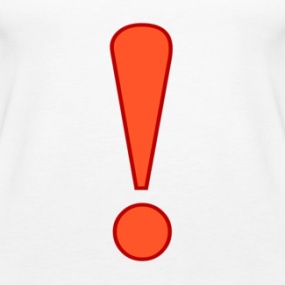 ANCHE NELLE TABELLE 
AFFISSE 
ALL’ALBO
NON VIENE FATTA NESSUNA MENZIONE
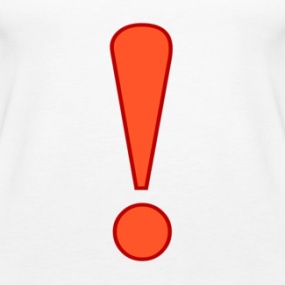 NEL DIPLOMA FINALE
NON VIENE FATTA MENZIONE
DELLE MODALITÀ DI SVOLGIMENTO DELLE PROVE E DELL’EVENTUALE LORO DIFFERENZIAZIONE
rita bartolini
20